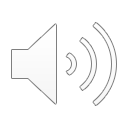 Understanding Standards Higher Politics:
question paper 1
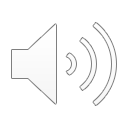 What this presentation covers
Review the marking grid for the 20-mark extended response question. 
Examine the application of this for the allocation of marks to candidate scripts.
Review the marking grid for the 12-mark extended response question.
Examine the application of this for the allocation of marks to candidate scripts.
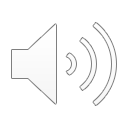 20-mark extended-response question
2019 question paper 1 

Q3 (b)

Traditional grassroots campaign strategies have a much greater impact on the electoral performance of political parties than the use of new technology. 
Discuss.
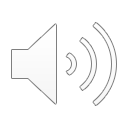 Marking instructions
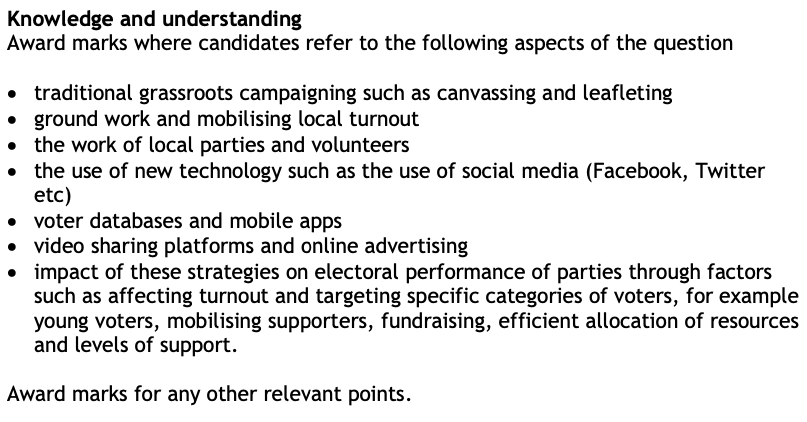 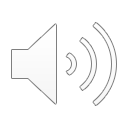 20-mark extended-response question – marking grid
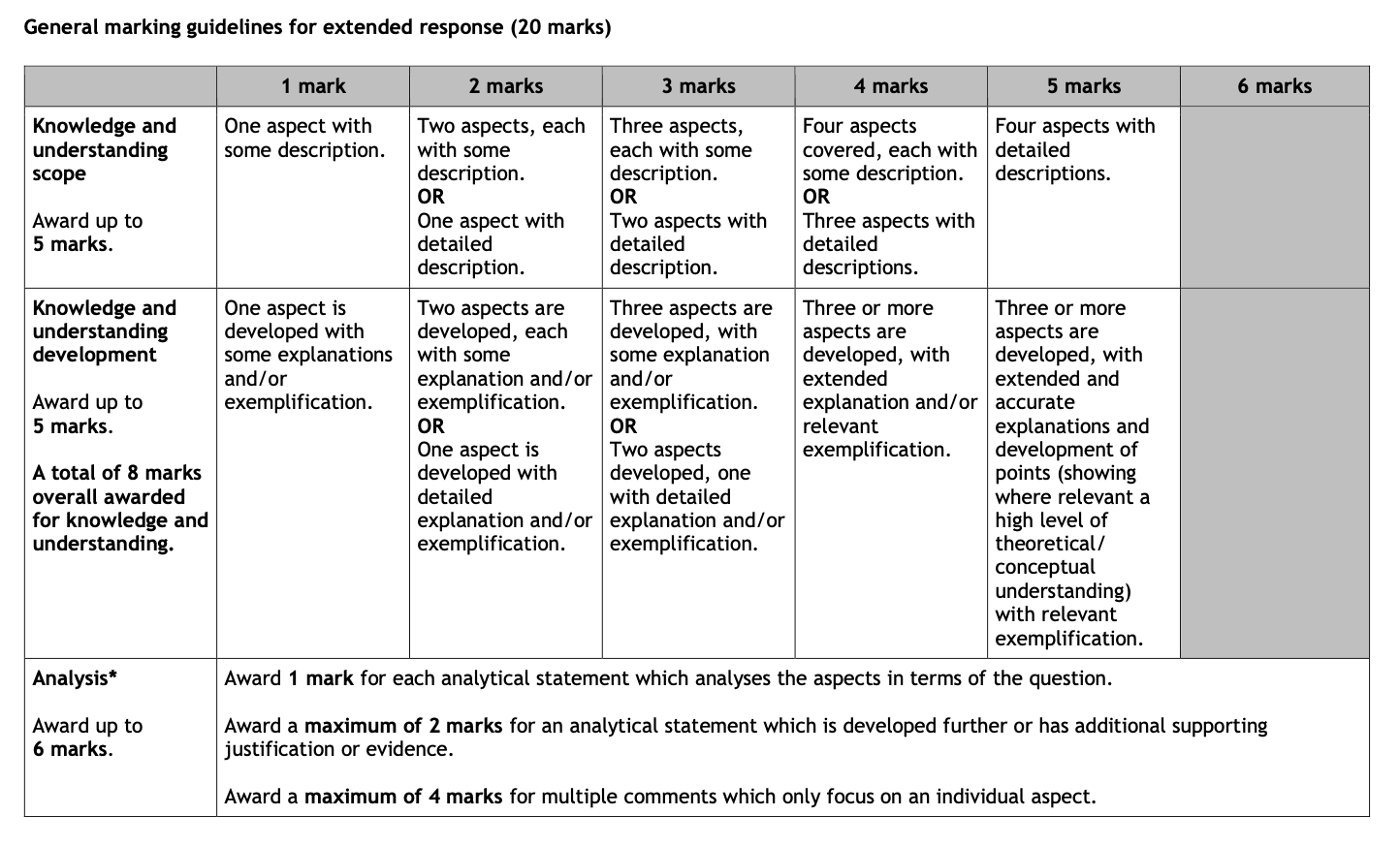 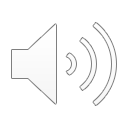 20-mark extended-response question – marking grid
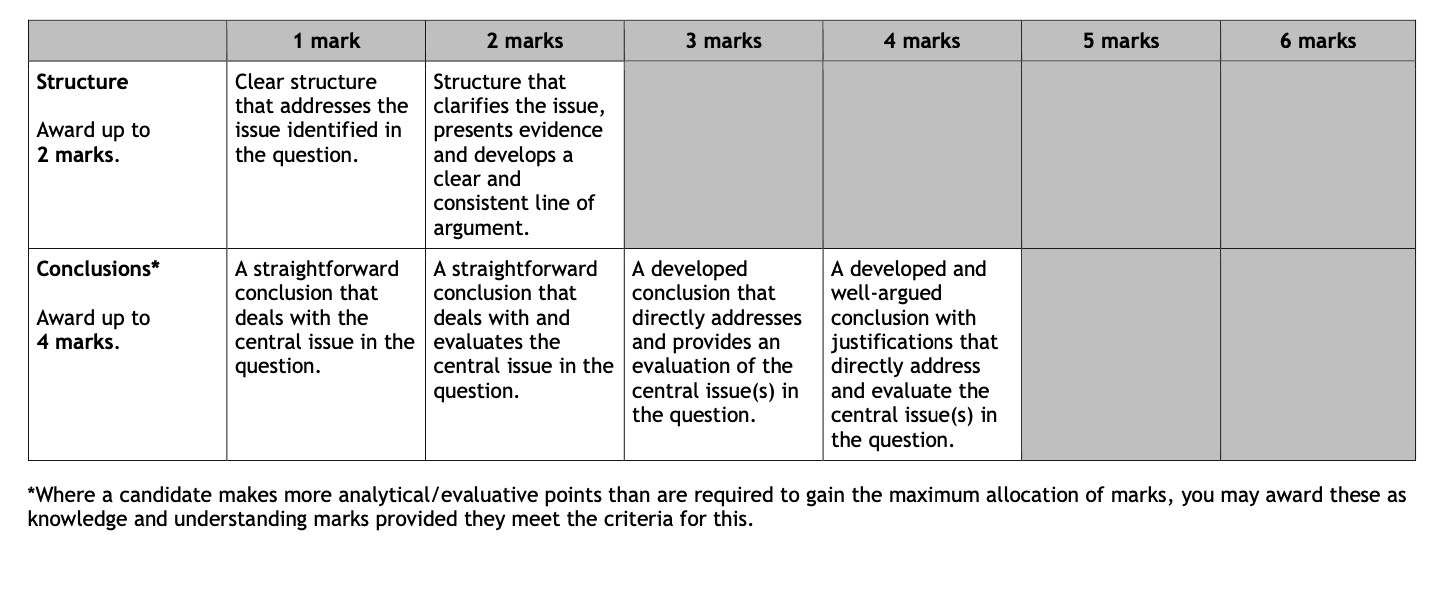 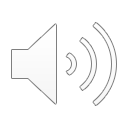 Example 1 – Understanding Standards 2019: Candidate 1
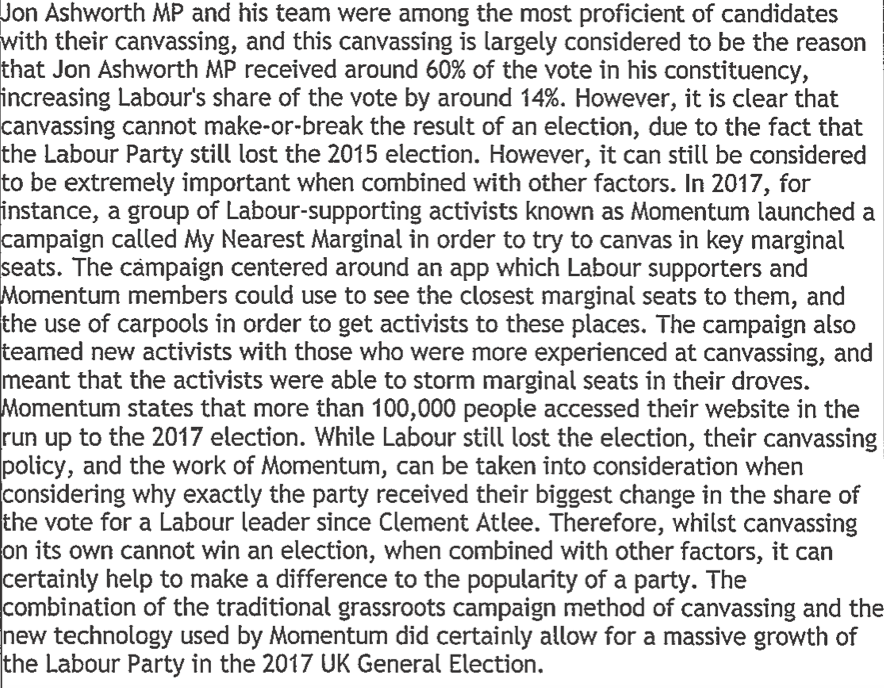 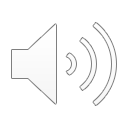 Candidate 1 (cont’d)
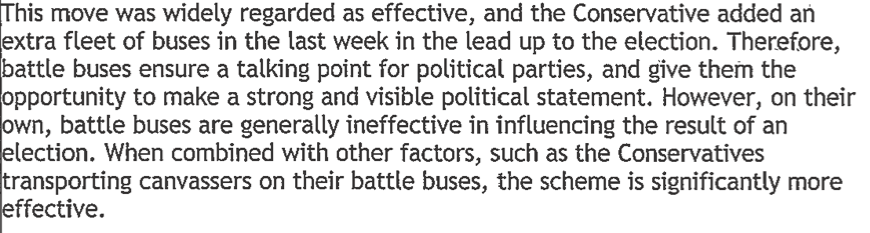 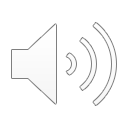 Candidate 1 (cont’d)
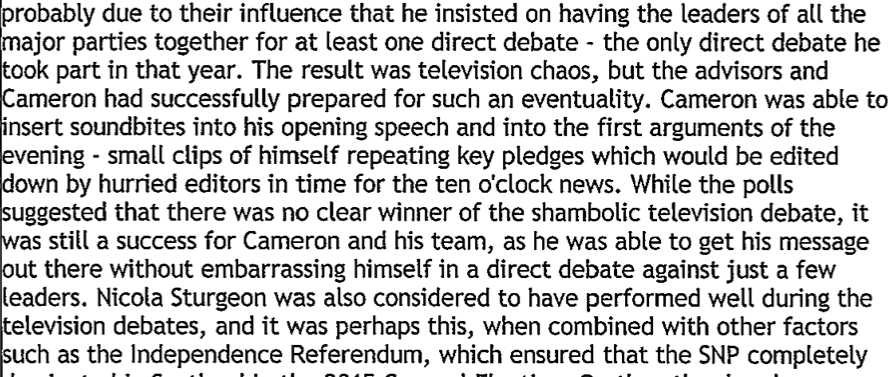 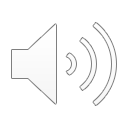 Candidate 1 (cont’d)
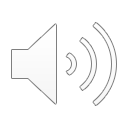 20-mark extended-response question – marking grid
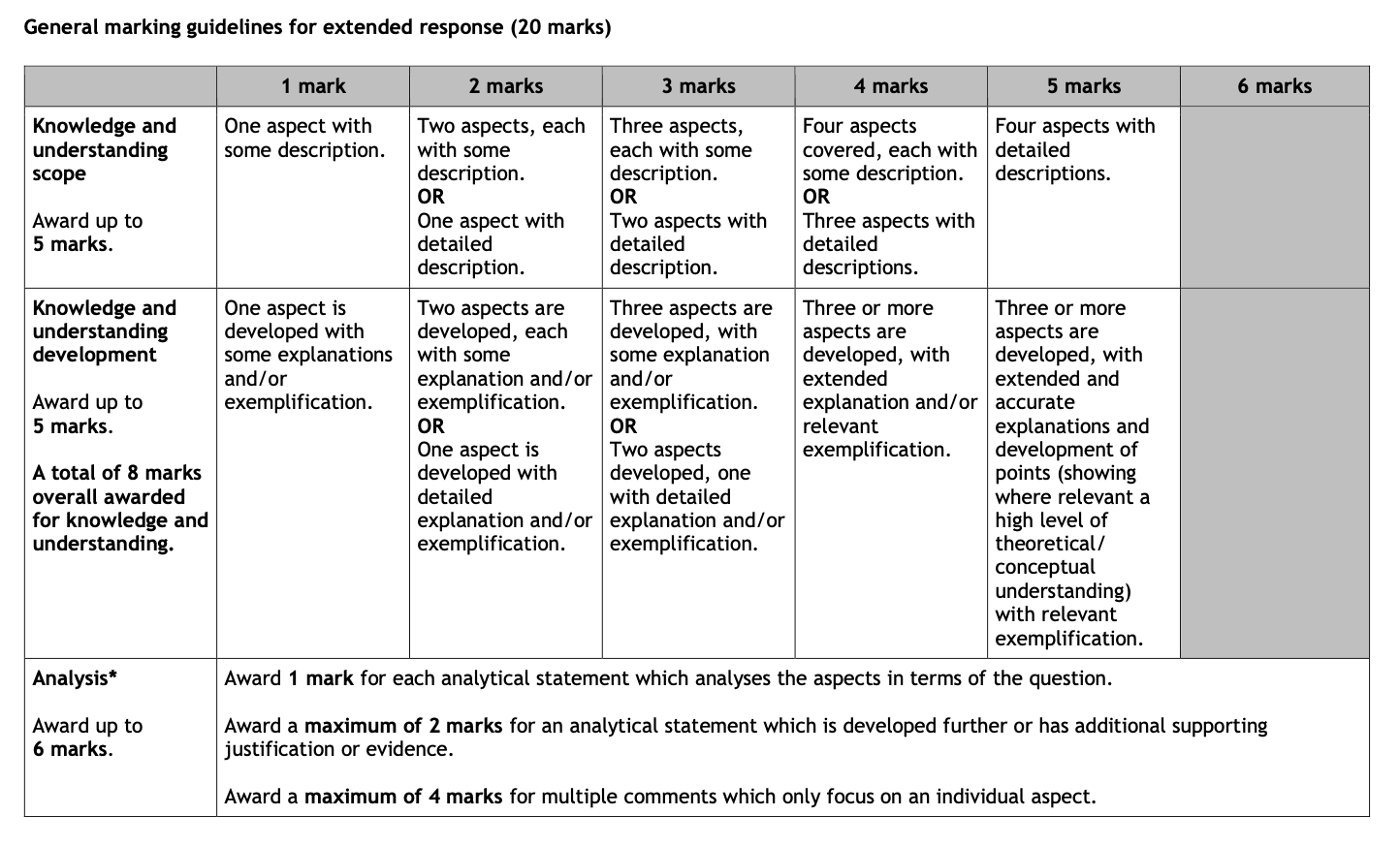 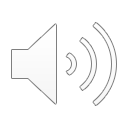 20-mark extended-response question – marking grid
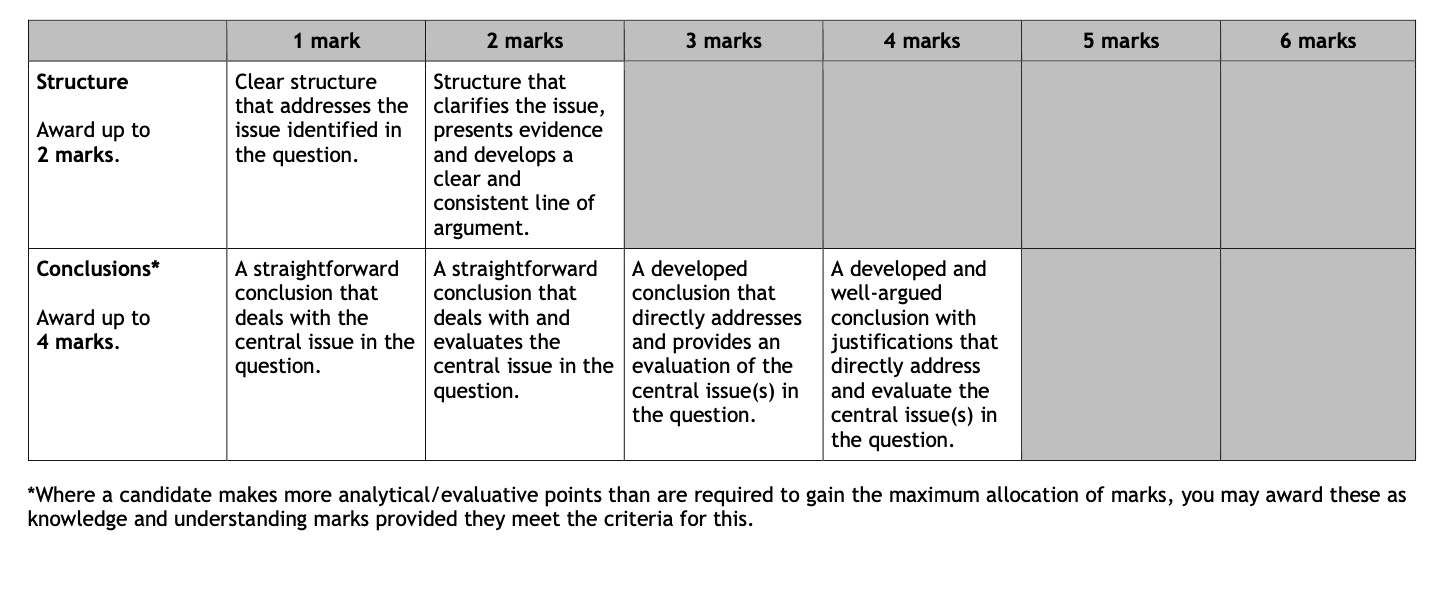 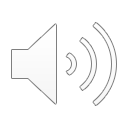 12-mark extended-response question
2019 question paper 1 

Q1 (a)

Analyse the concept of power with reference to the work of Steven Lukes.
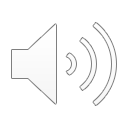 Marking instructions
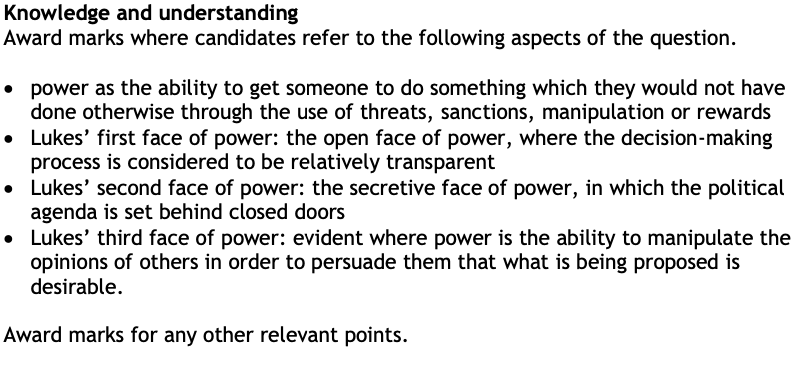 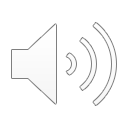 12-mark extended-response question – marking grid
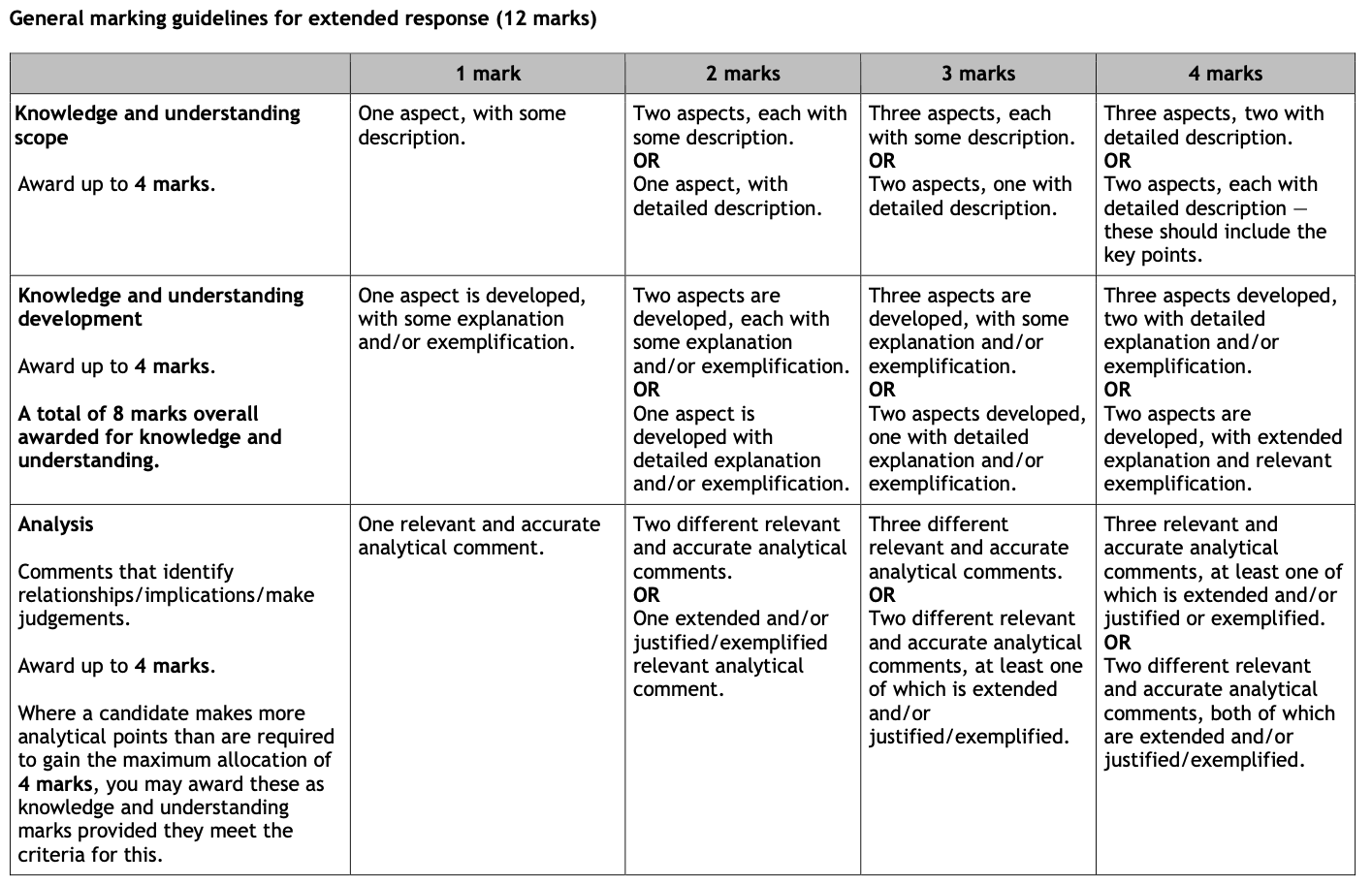 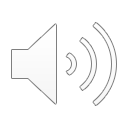 Example 1 – Understanding Standards 2015: Candidate 2
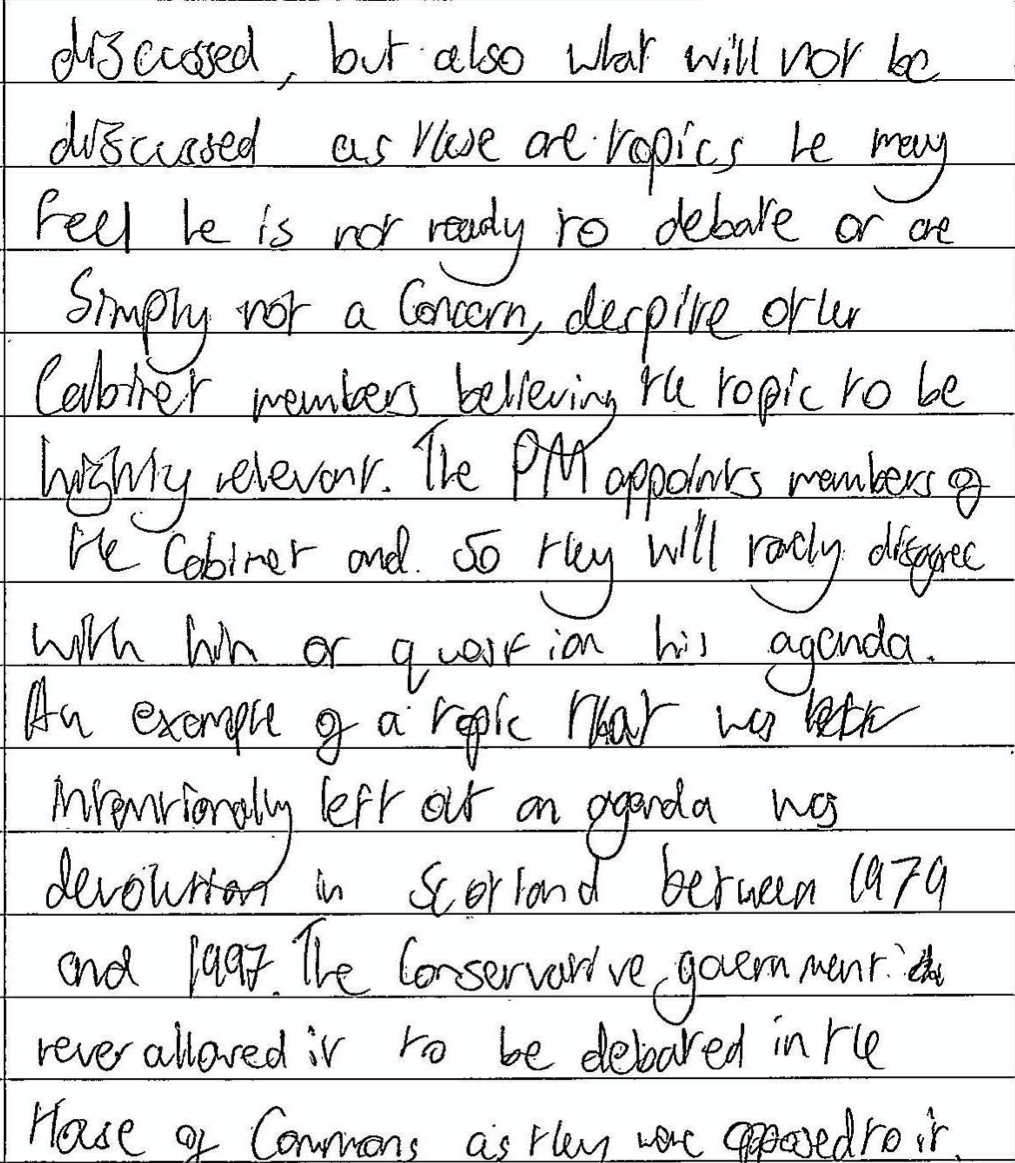 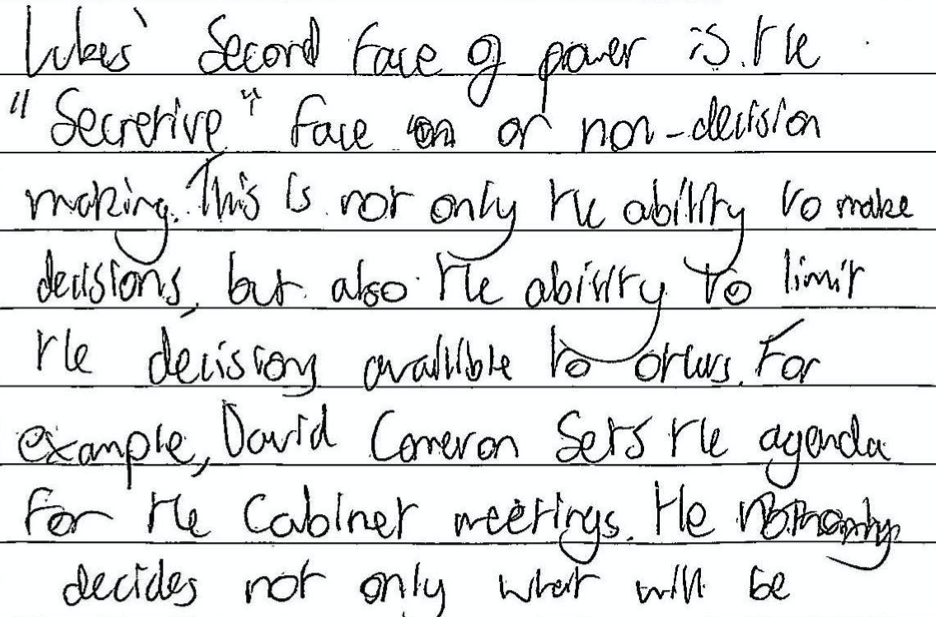 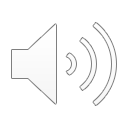 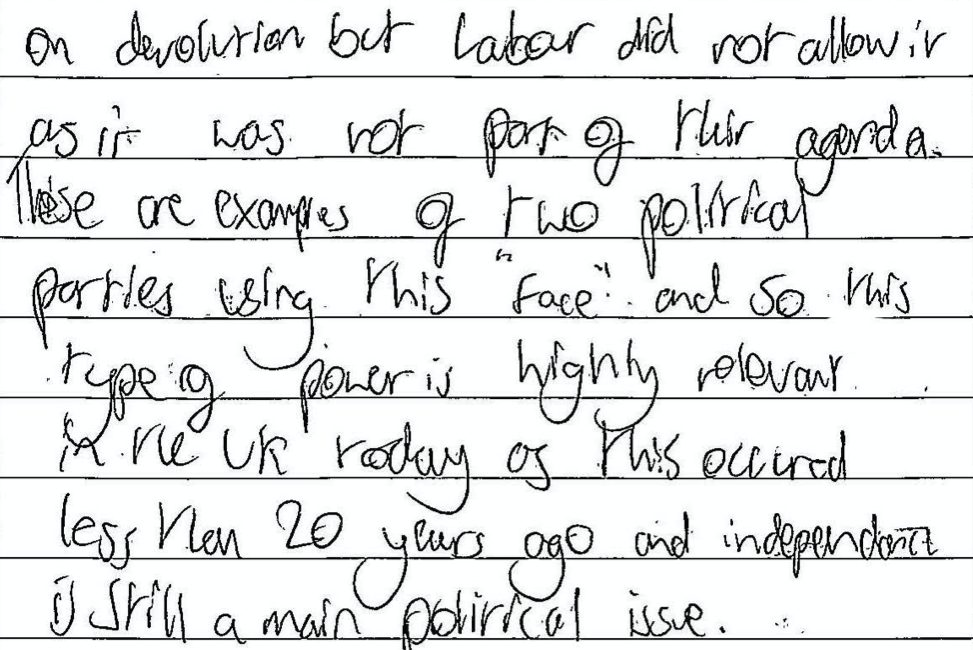 Candidate 2 (cont’d)
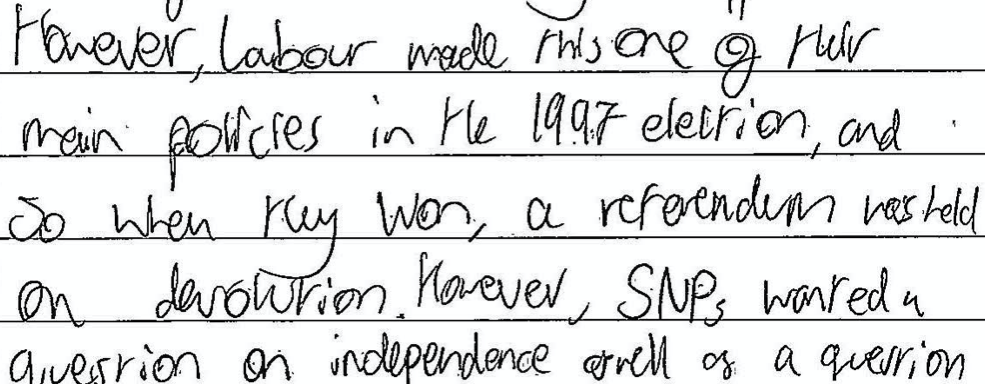 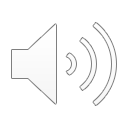 12-mark extended-response question – marking grid
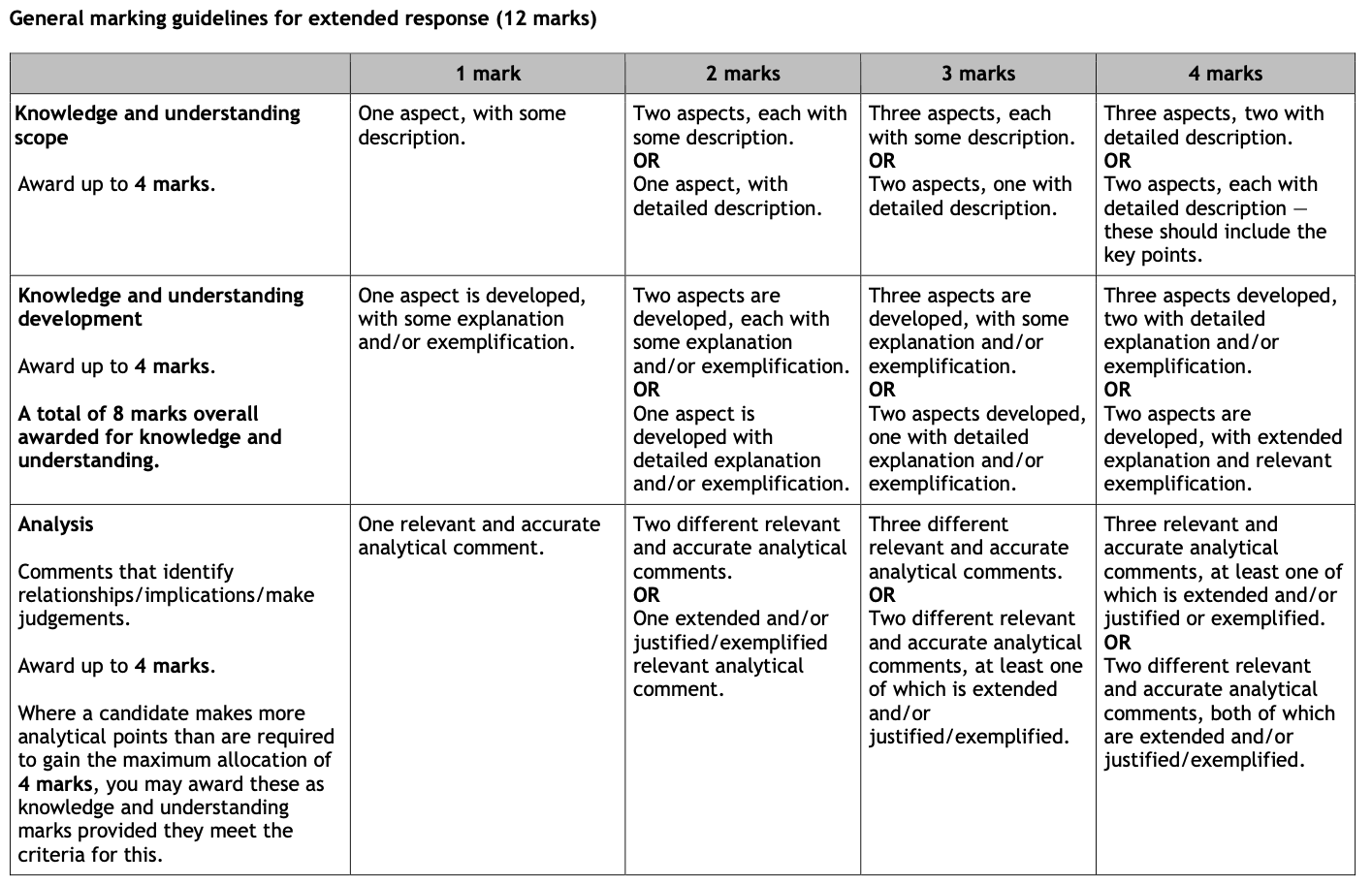 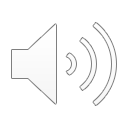 Example 2 – Understanding Standards 2019 (batch 2): Candidate 1
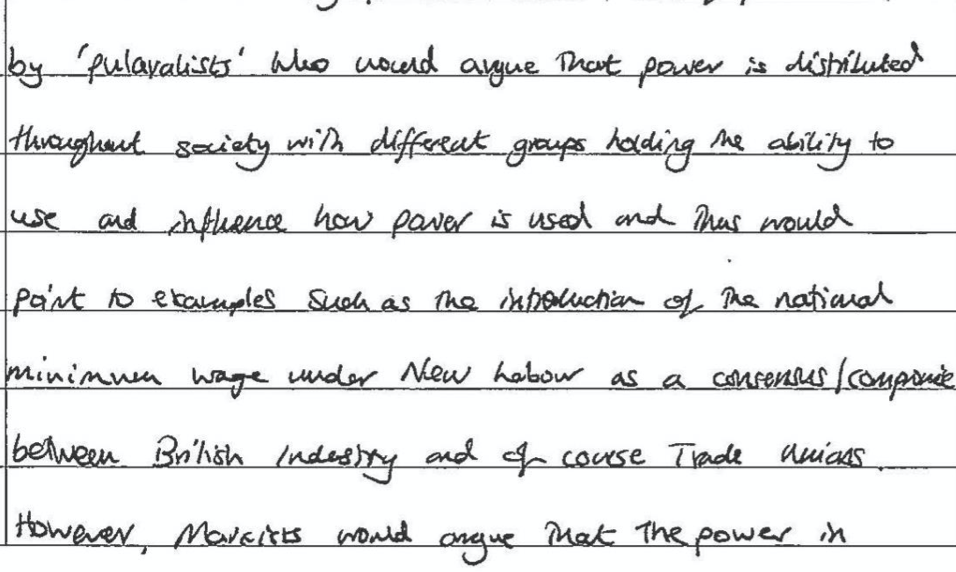 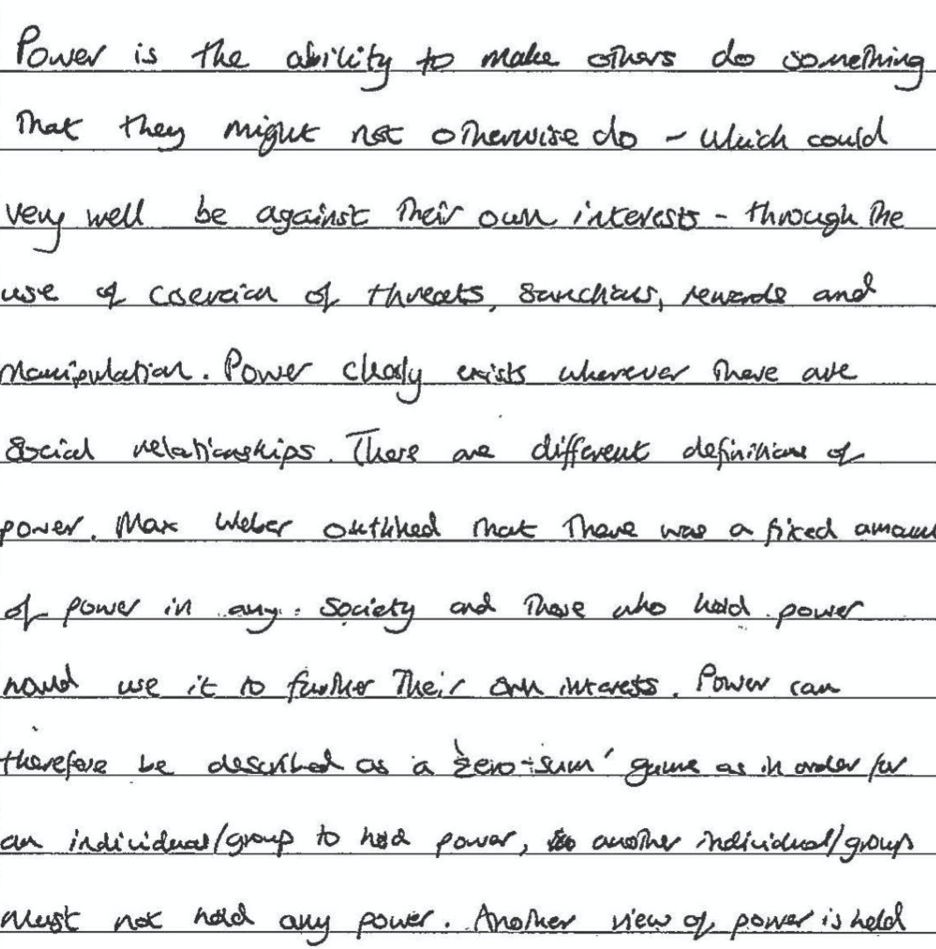 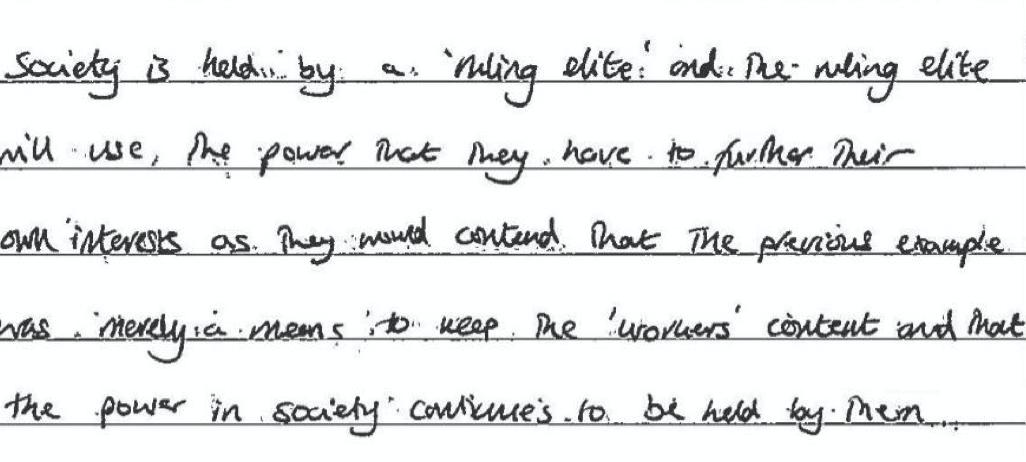 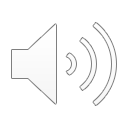 12-mark extended-response question – marking grid
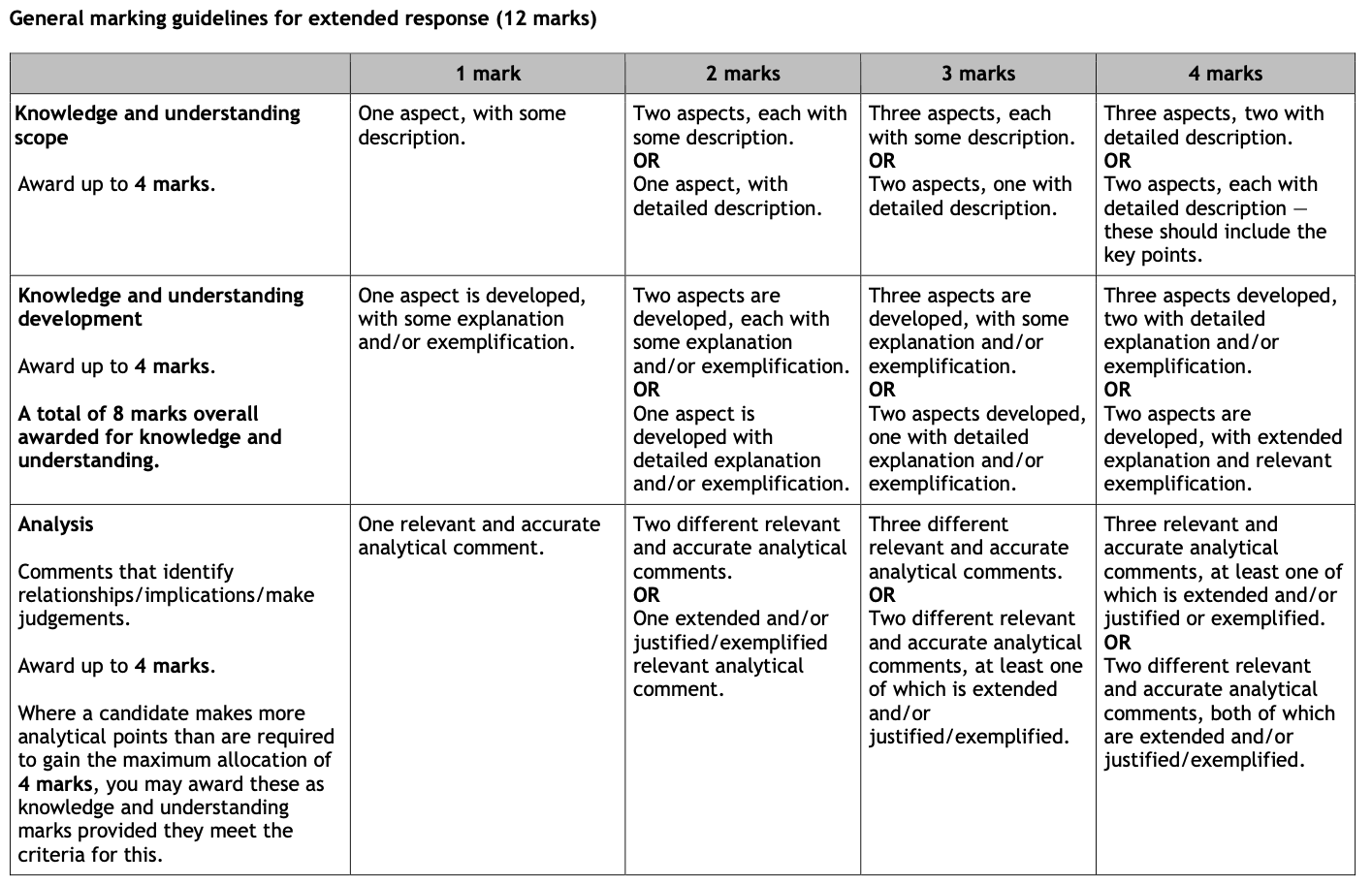 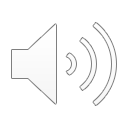 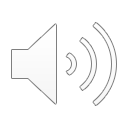